Муниципальное бюджетное дошкольное образовательное учреждение «Детский сад № 20»
Проект: 
Визуализация путей следования родителей в кабинет заведующего и специализированные помещения
КАРТОЧКА ПРОЕКТА 
Визуализация путей следования родителей в кабинет заведующего и специализированные помещения
ПРОБЛЕМЫ И ПУТИ ИХ РЕШЕНИЯ
ПЛАН МЕРОПРИЯТИЙ ПО ДОСТИЖЕНИЮ ЦЕЛЕВЫХ ПОКАЗАТЕЛЕЙ ПРОЕКТА
Не осведомленность в расположении образовательно-воспитательных пространств в здании.
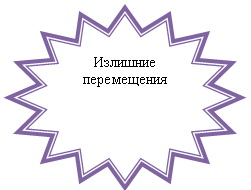 Карта текущего состояния Визуализация путей следования родителей в кабинет заведующего и специализированные помещения
Зайдя в детский сад – нет возможности ознакомления с навигацией по зданию детского сада
Из-за потери времени  негативное эмоциональное состояние родителя (законного представителя), посетителя
Пройти по первому этажу с целью поиска нужного кабинета
7 мин.
Подняться на второй этаж с целью поиска нужного кабинета
8 мин.
Время протекания процесса =15 минут
Карта целевого состояния 
«Визуализация путей следования родителей в кабинет заведующего и специализированные помещения»
В коридоре при  входе в детский сад  размещена схема расположения помещений  на  первом  и втором  этажах
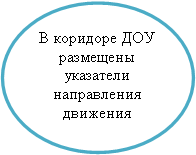 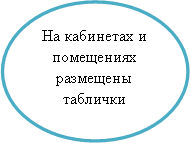 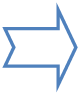 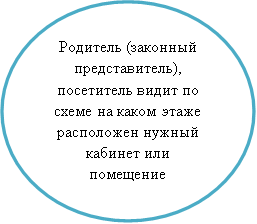 Около каждой двери наклейки  с обозначениями направления открывания дверей
Время протекания процесса=8 минут
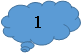 2
Экономия времени на поиски нужного кабинета или помещения
Отсутствие конфликтных ситуаций с родителями (законными представителями), посетителями  МДОУ
ДО                                          ПОСЛЕ
Схема расположения помещений по этажам
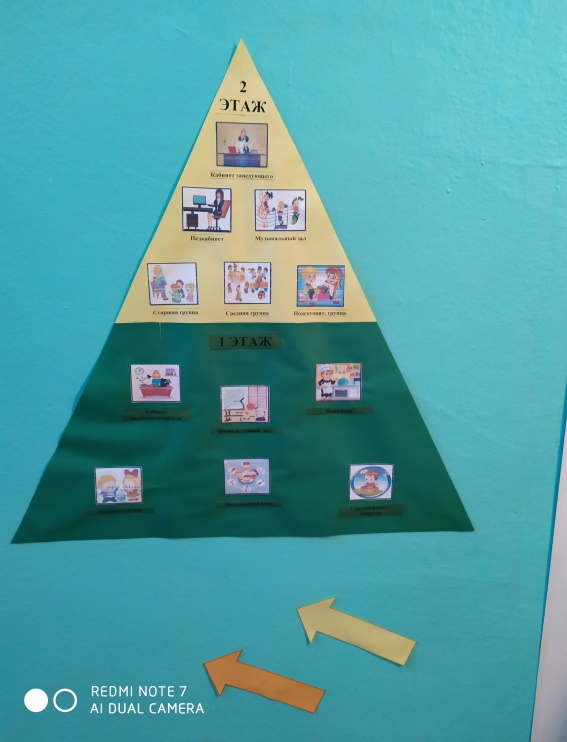 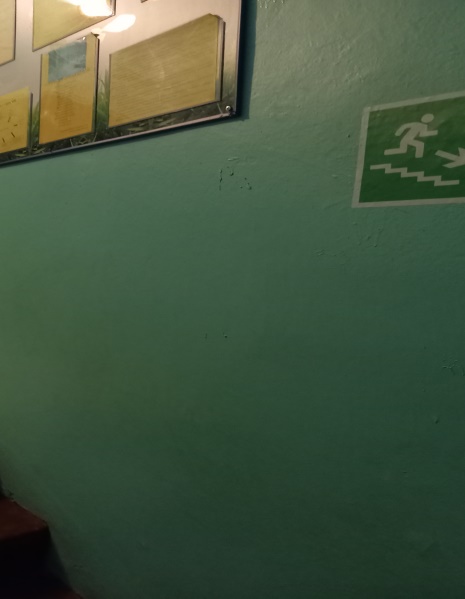 ДО                                          ПОСЛЕ
Использование цветовых маркеров для визуализации и направления путей следования к кабинету заведующего и специализированные помещения. 
Указатели направления движения к кабинету заведующего и специализированные помещения.
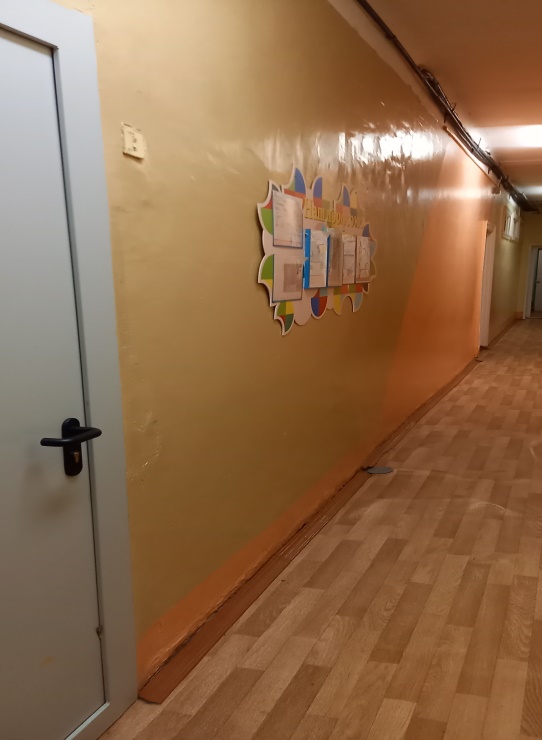 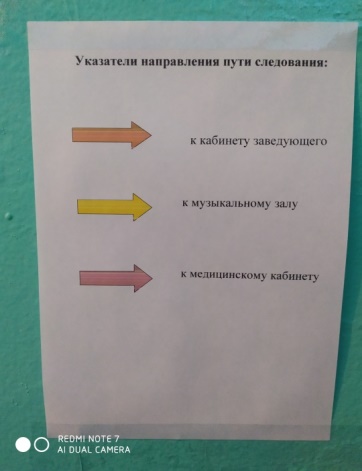 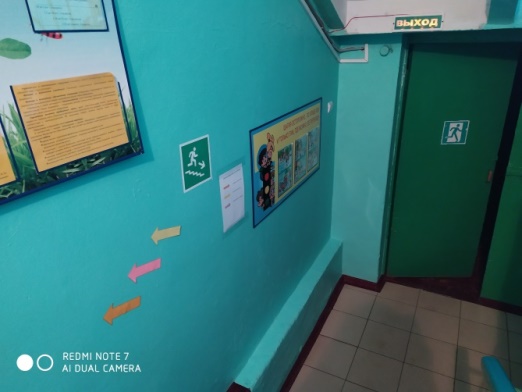 ДО                                          ПОСЛЕ
Таблички с названием помещений
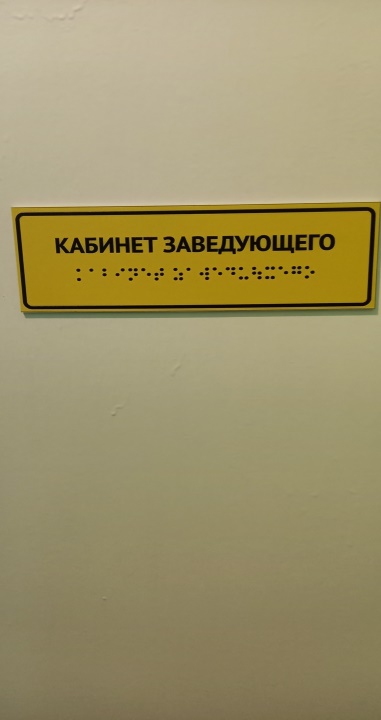 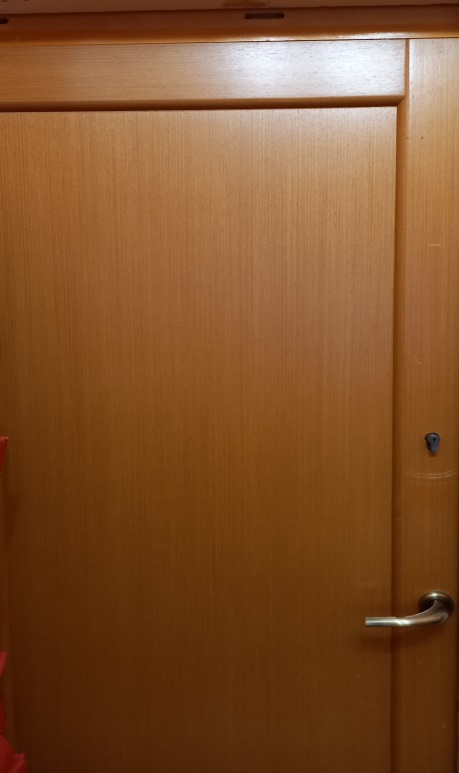 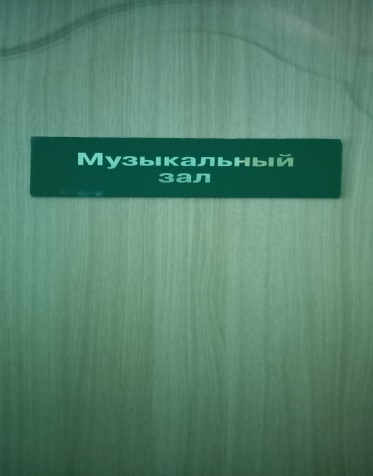